Ekonomska škola Imotski
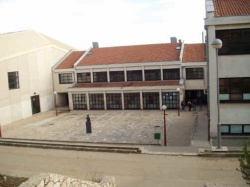 Predstavljanje programa škole
Kratki uvod
Dragi osmaši, 
	ove smo godine spriječeni prezentirati programe naše 	škole 	uživo, a vjerujemo da mnoge od vas muče 	dvojbe što upisati. 
	Stoga, nadamo se da će vam ova kratka prezentacija 	pomoći s nekim dvojbama i, na koncu, dovesti vas u 	našu školu da zajedno s našim nastavnicima ostvarite 	nove uspjehe u vašem školovanju.
Izrazi koji se koriste u ovoj prezentaciji, a koji imaju rodno značenje, bez obzira na to jesu li korišteni u muškome ili ženskome rodu, obuhvaćaju na jednak način i muški i ženski rod.
Koje su prednosti četverogodišnje strukovne škole?
Programi četverogodišnje strukovne škole imaju značajnu prednost pred gimnazijskim programima: 
Po završetku četverogodišnjeg obrazovanja, obranom završnog rada, odmah postajete konkurentni na tržištu rada, tj. možete odmah naći posao u struci.
Ako želite nastaviti svoje obrazovanje na nekom od sveučilišta ili visokih škola, četverogodišnja strukovna škola pruža vam mogućnost pristupanja ispitima državne mature te ste time konkurentni za upis na željeno sveučilište.
Koje programe nudi Ekonomska škola Imotski?
Ekonomska škola Imotski već godinama nudi tri dobro poznata programa: 
 ekonomist
 poslovni tajnik
 upravni referent
Međutim, ove godine, imamo čast predstaviti novi program koji je Imotskoj krajini nužno potrebno osvježenje, a vi ste prva generacija koja ga može upisati i odabrati svijetlu budućnost. Stoga vam predstavljamo i program: 
turističko – hotelijerski komercijalist
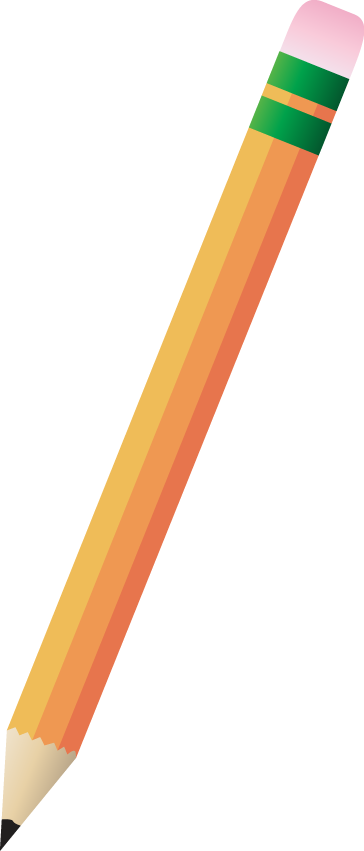 Turističko – hotelijerski komercijalist
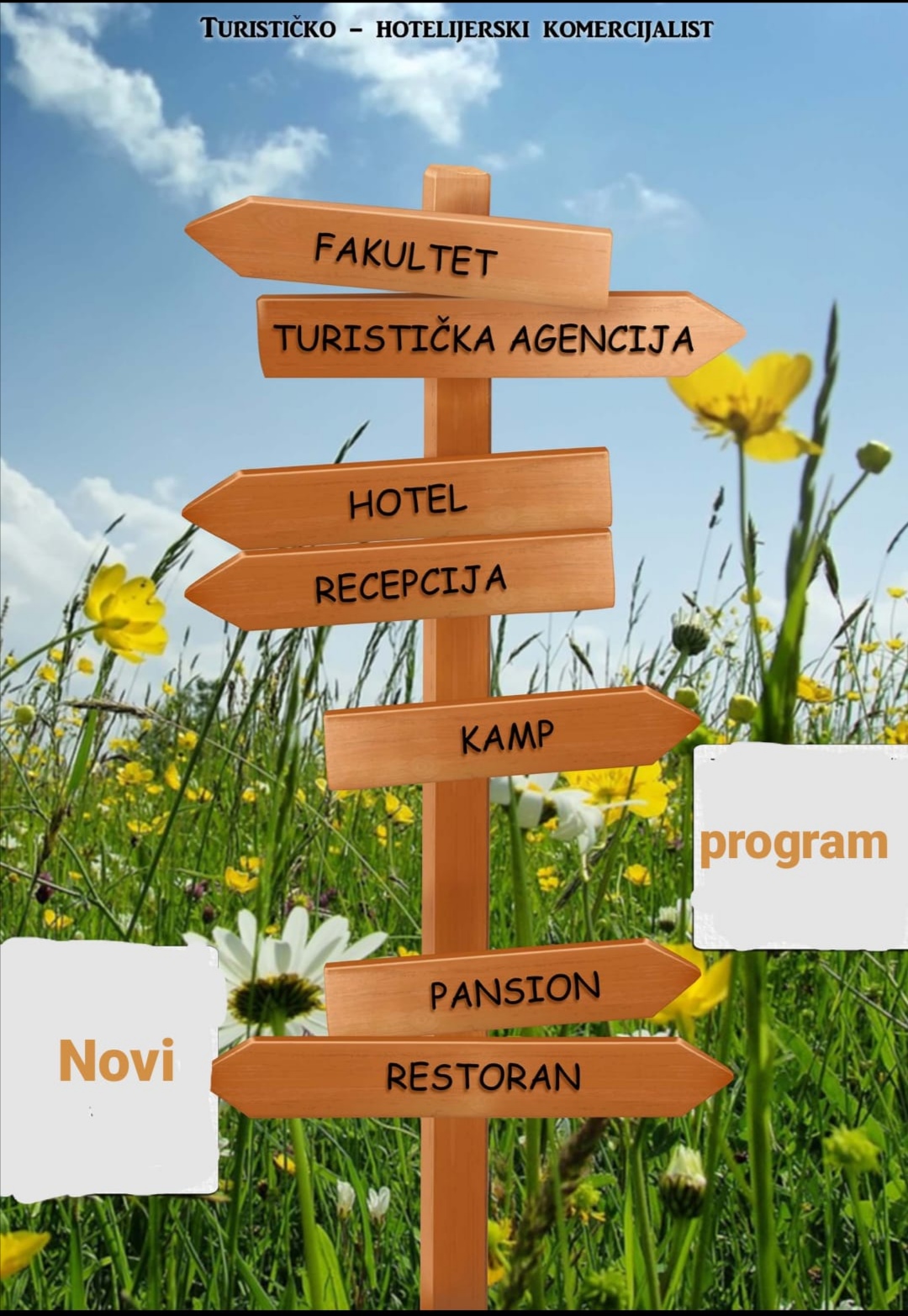 Broj upisnih mjesta: 22
Što mogu raditi
kao turističko – hotelijerski komercijalist?
Odaberete li ovaj program, očekujte dinamičan posao prepun izazova i uspjeha. 
Turističko – hotelijerski komercijalist
dogovara i organizira domjenke, bankete, svečane ručkove i večere
planira zalihe i nabavu, kontrolira skladištenje i konzerviranje namirnica
organizira rad u kuhinji i restoranu
brine o prezentaciji i propagandi restorana, estetskom izgledu jela i uređenju prostora te kontrolira rad i financijsko poslovanje ugostiteljskog objekta
Zašto postati turističko – hotelijerski komercijalist?
Nakon kratkog uvida u osnovne poslove, vjerujemo da ste stekli dojam da vam ovo zanimanje pruža mnogo mogućnosti u našoj zemlji koja je primarno usmjerena na turizam, a poglavito u Imotskoj krajini koja iz godine u godinu postaje nova omiljena turistička destinacija  Hrvatske.  
Izaberete li ovaj program, imate mogućnost otvoriti i vlastito ugostiteljsko gospodarstvo ili se zaposliti na jednom od mnogih u vašem gradu ili šire. 
Odlučite li studirati, vaše četverogodišnje obrazovanje u struci pruža vam dobre temelje da budete izvrstan student.
Ekonomist
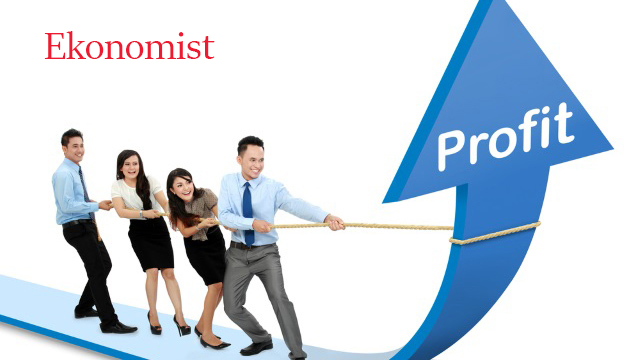 Broj upisnih mjesta: 22
Što mogu raditi kao ekonomist?
Odaberete li ovaj program čeka vas izazovan posao koji je i danas temelj svake uspješne kompanije, gospodarstva, škole i, na koncu, države. 
Ekonomist obavlja poslove koji uključuju: 
pomoć u vođenju knjigovodstva, računovodstva i obračuna,
 izračunavanje pojedinačnih troškova proizvodnje,
 izračunavanje i isplata plaće,
 	rukovanje gotovinom,
prikupljanje, sabiranje i izračunavanje statističkih podataka,
uredske poslove koji se odnose na financijske transakcije banaka i slična financijska društva,
poslove ekonomske promidžbe i poslove poduzetništva u računovodstveno – financijskim službama različitih poduzeća, osiguravajućim tvrtkama, banci, pošti, zavodu za platni promet, tvrtkama za samostalno vođenje poslovnih knjiga te različitim komercijalnim službama.
Zašto postati ekonomist?
Nakon što ste se upoznali s poslovima koje ekonomisti najčešće obavljaju, vjerujemo da znate da ne trebate strahovati za svoju budućnost na tržištu rada. 
Ekonomisti su neizbježni dio brojnih službi, kompanija, zavoda, itd. Dakle, još uvijek su jedan od osnovnih pokretača svakog posla, a u današnje vrijeme modernih tehnologija neizbježan su dio marketinških timova. 
Odlučite li studirati, vaše četverogodišnje obrazovanje u struci pruža vam dobre temelje da budete izvrstan student.
Poslovni tajnik
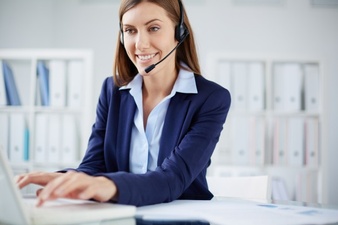 Broj upisnih mjesta: 22
Što mogu raditi kao poslovni tajnik?
Odaberete li ovaj program čeka vas dinamičan posao s mnogo timskog rada i organizacije. 
Poslovni tajnik
prima posjetitelje, poslovne partnere i s njima komunicira osobno ili putem telefona 
preusmjerava telefonske pozive, preuzima i prenosi poruke, prima poštu, razvrstava je, odašilje i vodi evidenciju o tome 
vodi dokumentaciju i odgovorna je za njeno pravilno pohranjivanje
samostalno ili prema naputku, tajnik sastavlja, piše i uređuje dopise, zapisnike i drugu dokumentaciju 
priprema i pomaže pri organizaciji radnih sastanaka te pruža stručnu i administrativnu potporu prilikom pripreme materijala
organizira službena putovanja i vrši rezervacije smještaja
Zašto postati poslovni tajnik?
„Ured bez šefa ponekad može funkcionirati, ali bez tajnice –  nikada!” (J. Fonda)
Vjerujemo da ste se i sami uvjerili da poslovni tajnici ili tajnice zauzimaju važno mjesto u poslovanju, posebno većih tvrtki. Sve stručne službe, uredi i ustanove, pa i naša škola, obavezno imaju tajnike. Može se reći da su poslovni tajnici desna ruka i osoba od povjerenja svim direktorima, šefovima i upraviteljima. 
Ako volite rad na računalu i organizirani ste, ovo je vaše idealno zanimanje.
Odlučite li studirati, vaše četverogodišnje obrazovanje u struci pruža vam dobre temelje da budete izvrstan student.
Upravni referent
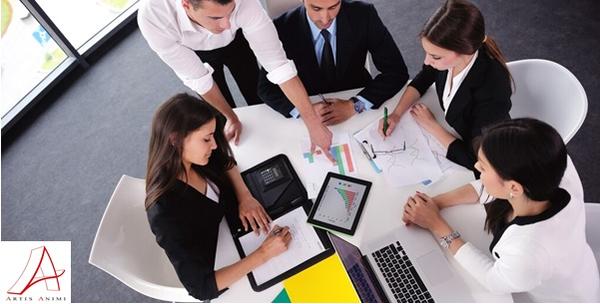 Broj upisnih mjesta: 22
Što mogu raditi kao upravni referent?
Odaberete li ovaj posao čeka vas zahtjevan posao koji se temelji na dobroj organizaciji, preciznosti i komunikacijskim vještinama.
Upravni referent
radi u uredu na prikupljanju i obrađivanju potrebnih spisa i dokumenata
koristi brojne metode obrade podataka
upućuje stranke na to koje sve dokumente trebaju donijeti na uvid i koje sve obrasce trebaju ispuniti kako bi dobili traženi dokument
izdaje i otprema prethodno pripremljene spise i dokumente
Zašto postati upravni referent?
Ako vas privlači uredski posao te uživate u organiziranju, posao upravnog referenta je vaš idealan izbor. 
Možete raditi na raznim poslovima u tijelima državne uprave (županijskim uredima, ministarstvima, policiji, poreznim i carinskim ispostavama), lokalnoj samoupravi (općina, gradova), pravosuđu i različitim drugim ustanovama (školama, vrtićima, domovima zdravlja).
Odlučite li studirati, vaše četverogodišnje obrazovanje u struci pruža vam dobre temelje da budete izvrstan student.
Što je važno za upis?
Elementi vrednovanja za upis kandidata u sve srednjoškolske programe Ekonomske škole Imotski: 
prosjeci zaključnih ocjena iz svih nastavnih predmeta na dvije decimale u posljednja četiri razreda osnovnog obrazovanja
zaključne ocjene u posljednja dva razreda osnovnog obrazovanja iz nastavnih predmeta: hrvatski jezik, prvi strani jezik, matematika, geografija, povijest i tehnička kultura
ostale informacije dostupne su na stranicama upisi.hr
Završna riječ
Nadamo se da vam je ova kratka prezentacija približila programe koje vam nudi Ekonomska škola Imotski te se nadamo da će vam neki od naših programa biti prvi izbor. 

Možete očekivati mnogo praktičnog rada, ugodnu atmosferu školovanja te sudjelovanje u brojnim natjecanjima vezanim za izabrani program. 

Nastavnici škole neprestano rade na svom usavršavanju kako bi vam što bolje i učinkovitije prenijeli znanja i vještine potrebne da budete konkurentni na tržištu rada i uspješni u visokom obrazovanju.

Veselimo se vašem dolasku u našu školu.
Hvala vam na pažnji!
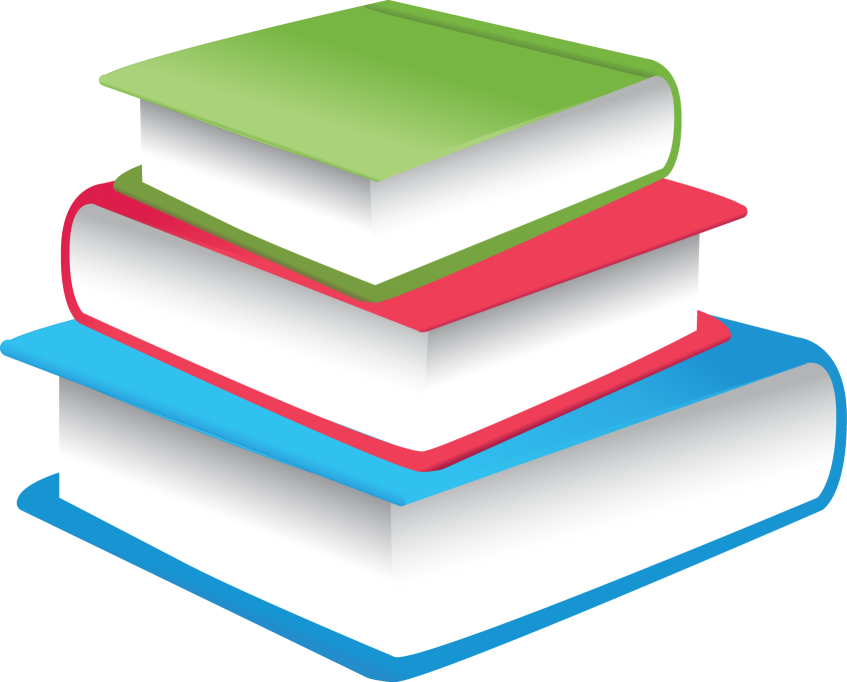